SIDE EFFECTS OF 5-AlPHa-reductASE inhibitors
GEORGES DEBLED
SEMAL: MIAMI Congress 6-9 February 2020
THE POST FINASTERIDE SYNDROME (PFS) SYMPTOMS
According to the PFS
 (Post-Finasteride Foundation)
ADVERSE EFFECTS OF 5-ALPHA-REDUCTASE INHIBITORS
Adverse reaction reports
16,093
Internationally recognized suicides
60
Alerting Nations from the PFS
20
Published research studies
37
Post-Finasteride Syndrome (PFS)
Sexual Symptoms - 1
Libido
	Decreased or total loss of sexual desire
Erection
	Erectile dysfunction, impotence
	Loss of morning and spontaneous erections
Orgasm Disorders
	Sexual anhedonia, 
   Pleasurable orgasm loss
Post-Finasteride Syndrome (PFS)
Sexual Symptoms – 2
Ejaculation disorders
	Reduction in semen volume and strength
Penis
	Penis shrinkage and insensitivity
	Peyronie’s disease 

Testicles
	Scrotal shrinkage and numbness
Post-Finasteride Syndrome (PFS) - PHYSICAL Symptoms 1
Gynecomastia
	Breast development and augmentation as a woman
Fatigua
	Chronic Fatigua, Unwilling
Muscles
	Myalgia, including muscle pain
	Myopathy, encompassing muscle weakness, cramps,      	stiffness and tetany (tics)
	Myasthenia, including muscle weakness
	Rabdomyolysis, including muscle atrophy
	Elevation of creatine kinase
Síndrome Post-Finasterida (SPF) – Síntomas FÍSICOS 2
Piel
	Disminución de la grasa y producción de sebo
	Piel crónicamente seca y delgada
	Melasma (manchas parduzcas y zonas que 	típicamente afectan las areas de la cara 	expuestas al sol)
Tejido
	Lipoatrofia (pérdida localizada de tejido adiposo)
Oído
	Tinnitus (pitidos en los oídos)
Síndrome Post-Finasterida (SPF) – Síntomas FÍSICOS 3
Metabolismo
	Deposición aumentada de grasa, obesidad y elevado 	índice 	de masa corporal
	Disminución de la temperatura corporal
	Reducción del colesterol HDL, aumento de la glucosa y 	los triglicéridos durante el ayuno
	Factores reumatoides elevados

Autolesión
Intento de suicidio
Suicidio completado
Síndrome Post-Finasterida (SPF) – Síntomas Mentales y Neurológicos - 1
Memoria
	Disfunción severa de la memoria/recuerdos
Cognición
	Procesos de razonamiento más lentos
	Resolución de problemas alterada, comprensión 	disminuída
Psicológicos
	Depresión
	Ansiedad
	Ideación suicida
Síndrome Post-Finasterida (SPF) – Síntomas Mentales y Neurológicos - 2
Emocionales
	Aplanamiento afectivo y anhedonia

El Sueño
	Insomnio
	Apnea del sueño
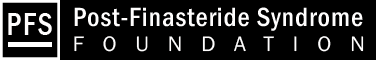 https://www.pfsfoundation.org/
FDA Citizen Petition to remove finasteride from the market.